Орфоэпические нормы
Подготовил студент гр.ДУ-07 
Князева О.А.
План
Основные понятия орфоэпической нормы
Некоторые правила произношения
Постановка ударения
Глоссарий
Литература
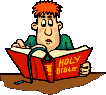 Основные понятия
Орфоэпия(от греч. orthos прямой, правильный и epos речь) – совокупность правил устной речи, произношения и ударения, тем самым обеспечивая единообразное и обязательное для всех грамотных носителей языка звучание всех языковых единиц в соответствии с особенностями языковой фонетической системы, а также единообразное произнесение тех или иных языковых единиц в соответствии с исторически сложившимися и закрепившимися в общественной языковой практике нормами произношения. 
Орфоэпическая норма - единственно возможный или предпочитаемый вариант правильного, образцового произношения слова.
Основные понятия
Орфоэпические нормы:
Произношение - норма воспроизведения звуков в слове. Произношение определено фонетической системой гласных и согласных звуков. В нём проявляются такое свойство звуков в русском языке как редукция безударных гласных, оглушение согласных на конце и перед глухими, озвончение согласных перед звонкими: 

			[марос] – мороз, [смаска] – смазка, 
				[маладьба] –молотьба. 

Наблюдается также смягчение перед мягкими сонорных и  сонорных перед сонорными и мягкими:

		коНчик, коНца, ПеРмь, боРщ

В основе норм  произношения лежит система звуков русского языка, гласных и согласных.
Основные понятия
Ударение - выделение  гласного звука силой голоса(связано с грамматическими свойствами слова и его лексическим значением). 
Иначе норму ударения называют Акцентуация –правильное ударение в словах.
		В русском языке существует сложная система подвижного, разноместного ударения. Оно может падать на любой слог и перемещаться при образовании, грамматических форм слова. Например:
	водА – вОду, прИнял – принялА, товар дОрог – вещь дорогА. 
		Каждое слово имеет ударение на любом из слогов: тОпливо, корОва, толокнО.
Основные понятия
Орфоэпические нормы зафиксированы в орфоэпических словарях русского языка и словарях ударений.
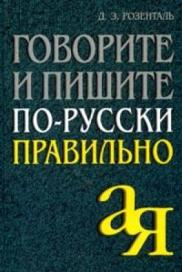 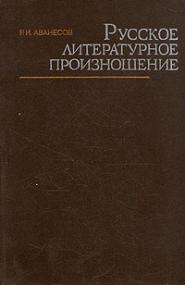 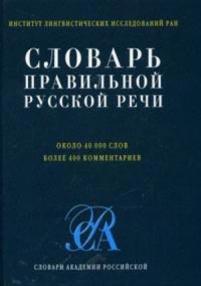 Некоторые правила произношения
Итак напомним - в основе норм  произношения лежит система звуков русского языка, гласных и согласных. 
 Свойства их, процесс образования, сочетания сказываются на произношении. Система гласных звуков включает в себя шесть единиц: а, о, э, у, ы, и 
 Орфоэпические нормы в области гласных в общих чертах отражены в книге «Краткий справочник по современному русскому языку» /под ред. П.А. Леканта. В современном русском литературном языке господствует норма иканье, аканье, то есть   произношение после мягких согласных в безударном положении и, точнее и[э],    а после твёрдых  а вместо о.  Примером тому могут быть  слова:  [ри[э]ка, ни[э]су, пи[э]так, горат]- река, несу, пятак.
Некоторые правила произношения
Система согласных звуков насчитывает  большее количество единиц, нежели гласных. Принято различать согласные звуки по:
1.По месту образования(это участие органов речи: губ, языка, зубов -  в создании согласного звука ):
губные [ф, в, м, п, б];
переднеязычные [с, з, ш, ж, л, н, р, т, д, ц, ч]:
зубные [с, з, л, н, т, д, ц] ;
передненёбные  [ш,ж,р,ч];
Среднеязычным [й], 
Заднеязычными –  мягкие и твёрдые [х, к, г]. 

2.По способу образования (это метод преодоления преграды воздушной струёй):
согласные шумные: [ф, в, с, з, ш, ж, х],  [п, б, т, д, к, г, ц, ч];  
сонорные [л, м, н, р].
Некоторые правила произношения
Произношение  сочетаний чн, чт:
В современном русском языке слова с сочетанием чн можно разделить на 3 группы:
Те, которые произносятся только как [шн]: конечно, скучно, нарочно, прачечная, скворечник, девичник, двоечник, горчичник,  а также женские отчества на -чна  Ильинична, Кузьминична, Фоминична
Те, в которых чн произносится только как [ч,н]:  точно, удачный, точечный, маскировочный
Те, в которых нормативными считаются оба варианта произношения - [ч,н] и [шн]: подсвечник, булочная, горничная, копеечный, порядочный.
Некоторые правила произношения
В отдельных случаях варианты произношения разграничивают разные лексические значения:  
Сердечный  [ч,н] приступ –  
друг сердечный [шн]
перечница  [ч,н]  (сосуд для перца) –    чёртова перечница [шн] (о злой, сварливой женщине)
Некоторые правила произношения
Произношение   мягкого  [жж]:  дожди, визжать, твёрдого [жж]: дрожжи. 
 Звуки [д], [т] не произносятся между [з], [н]: поздно, праздник, звёздный. 
На месте [ч] перед [н]  в одних словах произносится [ч];  вечность, точный, отличник, печник,  в других – [ш]; горчичный, двоечник, конечно, прачечная, скворечник, скучно. 
 В разговорной речи такое произношение является либо нарушением литературной нормы: « - Ещё бы загранишное всё привезти бы надо из-за морей…»  Такое произношение может различать слова по значению: сердешный – сердечный, молошница – молочница, лоточник – лотошник.  «- А ведь у нас, сердешный, нет его, самовара-то!»
Некоторые правила произношения
Другая норма произношения связана со звуком [г] пред глухим согласным. Он произносится как [к]: дёгтя, ногти, прилягте, отягчать, загс. Но  в корнях легк-/легч, мягк-/мягч- произносится [х] перед [к] , [ч] и  мягкий [х] перед  мягким [к]:  [лёхкое], [мяхкая].
   В некоторых словах произносится [гэ] вместо [г]: бухгалтер, господи, ага, ей-богу.  Кроме перечисленных взаимодействий в орфоэпической норме литературного языка находится ещё ассимиляция согласных по звонкости-глухости: [казьба] – косьба, оглушение звонких согласных на конце: столб [п], гвоздь [ть], стог [к].
Некоторые правила произношения
Не менее важны орфоэпические нормы заимствованных слов. 
    Они касаются в первую очередь гласных звуков: безударный [о], болеро, боа, досье, какао, кредо, радио, трио, фойе и др.  В именах  собственных также произносится безударное  [о] Флобер, Шопен. 
Однако  в этой норме встречаются варианты: [паэт] – [поэт], [болеро] – [балеро].
Некоторые правила произношения
В большинстве заимствованных слов произношение [а] в безударном положении соответствует норме произношения русских слов:  [кастюм], [валейбол], [пианина]. 
Произношение твёрдого и мягкого согласного перед «Е» имеет тенденцию к твёрдому произношению: антенна, бизнес, дельта, кафе, кашне, кодекс, модель, отель, пюре, шоссе и другие.  В некоторых словах допустимо двоякое произношение: дедукция, декан, конгресс, кредо.   
   Только мягко произносятся согласные в словах: брюнет, музей, пионер, рельс, термин, фанера, шинель,  террорист,  термометр, демон, депутат,  компресс, акварель.  Другие иностранные слова отличаются произношением  [э] в начале слова: эпиграф, экватор, элемент, эмоция, эпизод, эрудиция, эталон, эфир, этап, экипаж.
   Внутри слова может произноситься и долгий, и краткий согласный: ванна, вассал, гетто, касса, лемма, мадонна,  манна, масса, сумма, тонна. Краткий согласный встречается чаще  и произносится в словах:  аттестат, аттракцион, бассейн, грамматика, иллюзия, каллиграфия, коллектив, миллиметр, параллель, перрон, режиссёр.
Постановка ударения
Ударение различает слова одного звукового и буквенного состава по значению, лексическому и грамматическому,  например:
			  мука – мука, пили – пили. 

Существуют и варианты ударения: 
творог – предпочтительное, 
творог – допустимое.
Постановка ударения
Ударение — это выделение какого-либо слога в слове большей силой произношения и увеличением длительности звучания. Гласный звук ударного слога произносится более напряженно и громко и называется ударным; гласные, находящиеся в безударных слогах, - безударные.
Постановка ударения
В русском языке ударение свободное, т.е. оно не закреплено за определенным по счету слогом, де-ре-во, зе-лё-ный, по-бе-дитъ.
		При образовании форм слова ударение может оставаться неподвижным (брат, брата, брату) или передвигаться с одного слога на другой (лист, листа, листья).
Постановка ударения
Большинство слов русского языка имеет одно ударение - основное. Однако в сложных словах наблюдается и дополнительное (побочное) ударение. 

	ЖелезнодорОжный, водогрязелечЕбница.
Постановка ударения
различает разные слова: мука - мука, замок - замок;
различает некоторые формы разных слов: ношу - ношу, кружки - кружки;
различает формы одного слова: снега - снега, носите - носите.
Поскольку в большинстве случаев трудно выявить какую-либо закономерность в постановке ударения, необходима работа со списками слов, трудных с точки зрения орфоэпии.
Постановка ударения
Различные части речи имеют варианты ударения в некоторых своих грамматических формах, что различает два вида произношения по стилю и нормативности. 
Обратим внимание на те формы частей речи, которые более распространены в устной речи:
1) Р.п., ед. ч. односложных существительных  - блина, боба, винта, жгута, зонта, кита; 
2) В.п., ед. ч. - ботву, весну, десну,  золу, нору, овцу ;  
3)  П.п.,  ж. р.  с предлогами   в, на - в горсти, на двери, в кости, в крови, в ночи, на печи, в связи, в сети, в степи, в тени, ;  
4)  Р.п.,  мн. ч.,  имён существительных -местностей, почестей, прибылей, ведомостей ;
5) глаголы  и причастия прошедшего времени,  ж. р. -била, брила, дула, жала, клала, крала, крыла, мыла, мяла, шила, пала;  забрана ; 
 6)  краткие прилагательные во мн. ч. -  бледны, вкусны, вредны, бодры.
Постановка ударения
Ошибки в ударении встречаются часто в этих формах глаголов: 
 после того как мы включим табло. 
Если завтра в это же время вы включите телевизор, вы встретитесь с этой программой.  Такое корневое ударение рассматривается современной нормой не только как нежелательное, но грубо ошибочное. 
      Правильно: включим, включат, включите, включаться, подключиться, отключена.
Глоссарий
Редукция (лат. reducire сокращать) — лингвистический термин, обозначающий ощущаемое человеческим ухом изменение звуковых характеристик речевых элементов, вызванное их безударным положением по отношению к другим — ударным элементам.
Сонорный согласный (от лат. sonorus «звонкий» образующийся, произносимый с преобладанием голоса над шумом) - это звуки, производимые без участия турбулентного потока воздуха в голосовом тракте (такие как /л/, /м/, /н/, /р/).
Норма (лат. norma — дословно «наугольник», переносное значение «правило») — регулирующее правило, указывающее границы своего применения.
Оглушение согласных - переход звонких согласных в глухие в конце слов  или перед глухими согласными.
Фоне́ма (др.-греч. φώνημα — «звук») — минимальная единица звукового строя языка.
Литература:
Русский язык и культура речи  для студентов нефилологических специальностей университетов. Учебное пособие / Сост. О.Ю. Машина; НовГУ  им. Ярослава  Мудрого. - Великий Новгород, 2009.  –  283 с.
www.wikipedia.org
www.edu.1september.ru
www.langrus.ru
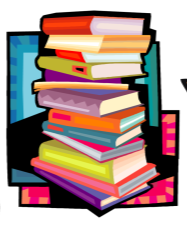